The RECOVERY trial
EU Follow-up Training

V1.0 2024-01-30
Follow-up data collection
There are two follow-up data collection points in RECOVERY in the EU
28 days after randomisation
6 months after randomisation

Data for each timepoint is recorded in a single online form, using the OpenClinica system

Sample follow-up and adverse event forms are on the ‘Follow-up’ webpage (www.recovery.net) 

If you expect that follow up can be reliably completed from your medical records alone, then you can do this without contacting the participant/relative
Note this requires reliable information on death and readmission to hospital (so your records must cover the expected hospital(s) the patient might be admitted to)

If you cannot reliably complete the forms using your medical records alone, the participant/relative should be contacted to gain more information
In this case, they should have been told to expect contact from the research team
After speaking to the participant/relative (or repeated failed efforts), complete the form as best you can
OpenClinica
OpenClinica is a clinical data management system used to collect follow-up data in RECOVERY
Access is via a web browser (Chrome, Firefox & Internet Explorer supported)

Participant records are created in OpenClinica automatically when a patient is randomised (so OpenClinica does not need to be used until a follow-up form is due)

CRFs can be displayed in the appropriate national language, but unfortunately the OpenClinica interface is only available in English at present

When entering text please do this in English, even if viewing the form in another language (text is usually just needed for adverse events or responding to queries)
OpenClinica definitions
Study - this refers to the trial, in this case RECOVERY

Participant - this is a patient within the study

Event or Study Event - refers to a data collection point such as follow-up or adverse events

CRF - Case Report Form, a form used to collect and contain data for a study event

Queries - are queries or annotations for data items where a value that has been entered is not as expected (created by the site team or co-ordinating centre). Some are generated automatically if a result requires checking.
Log-in page
URL: https://npeu.openclinica.io

An invitation email will be sent to you, which will include your log-in credentials
Participant Matrix
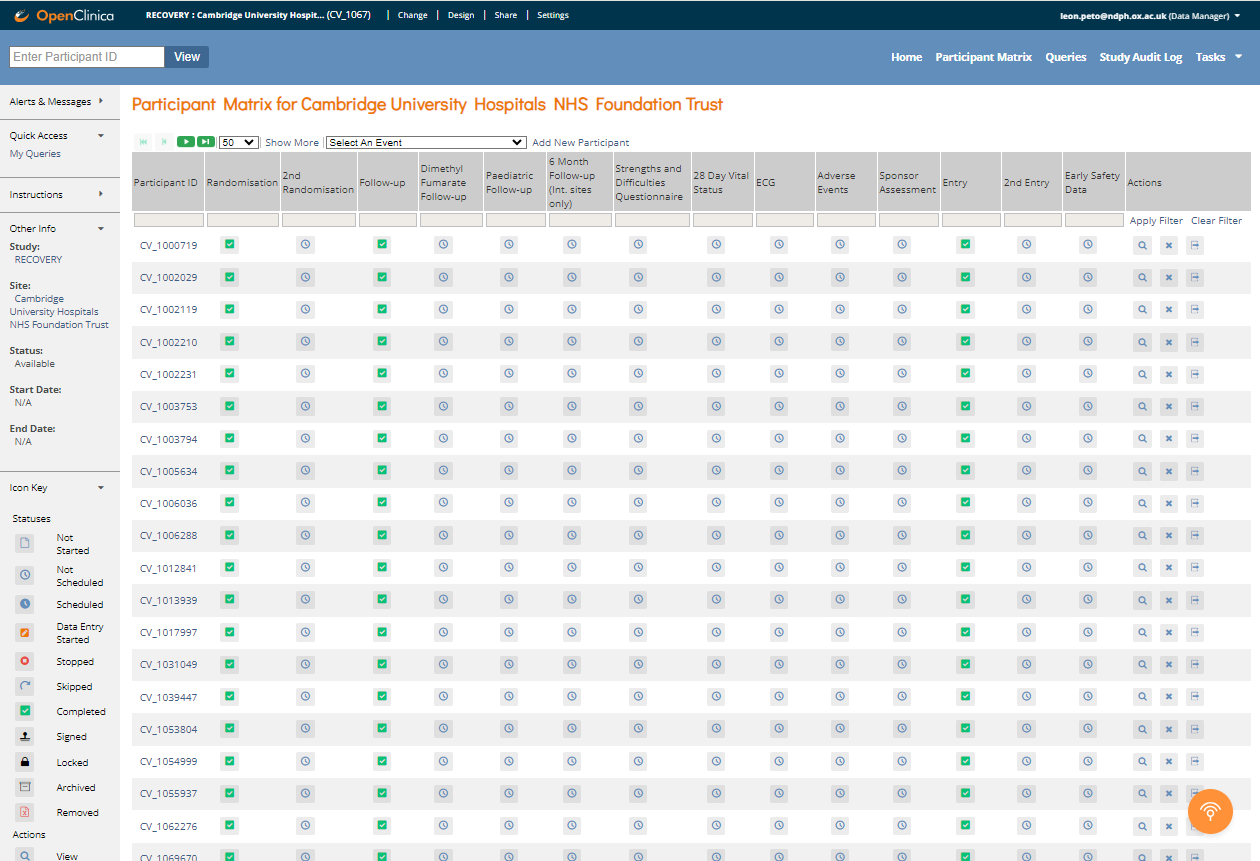 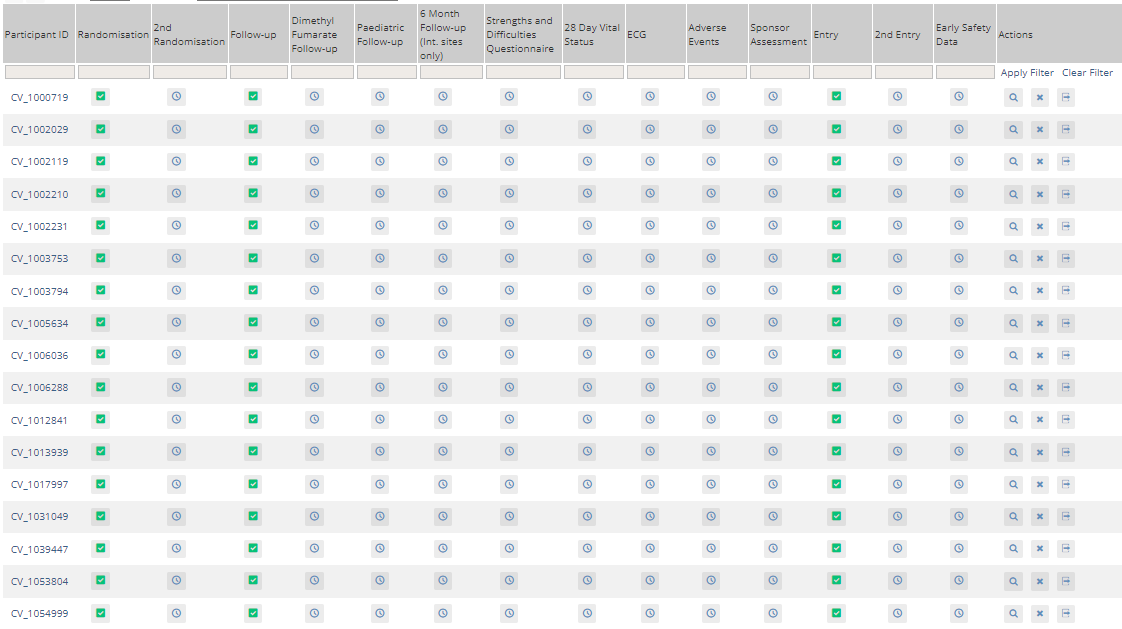 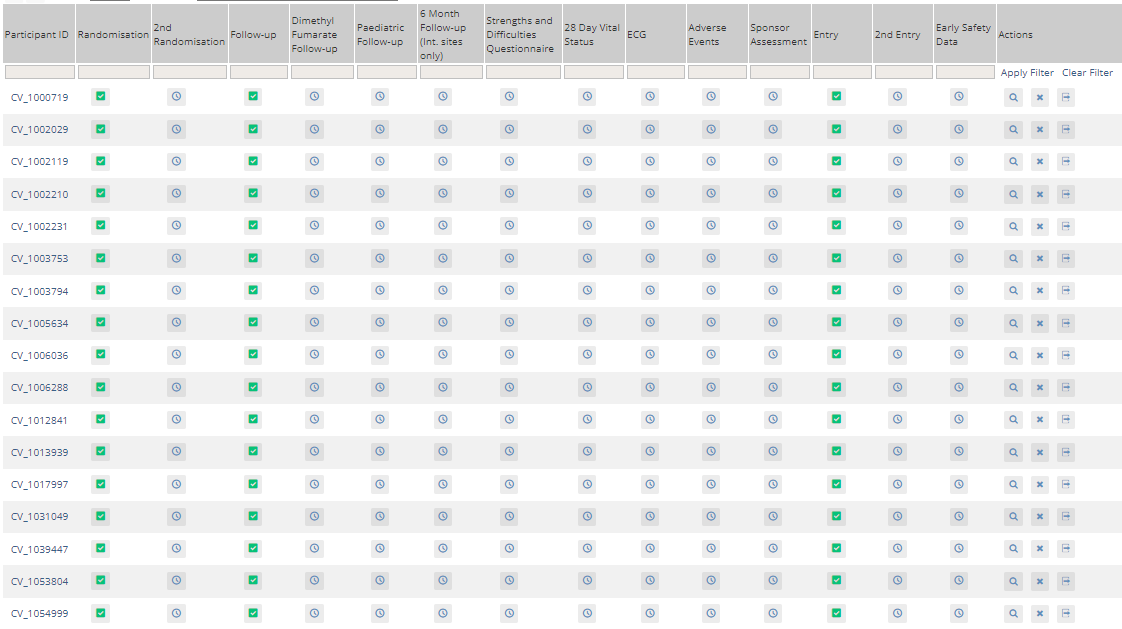 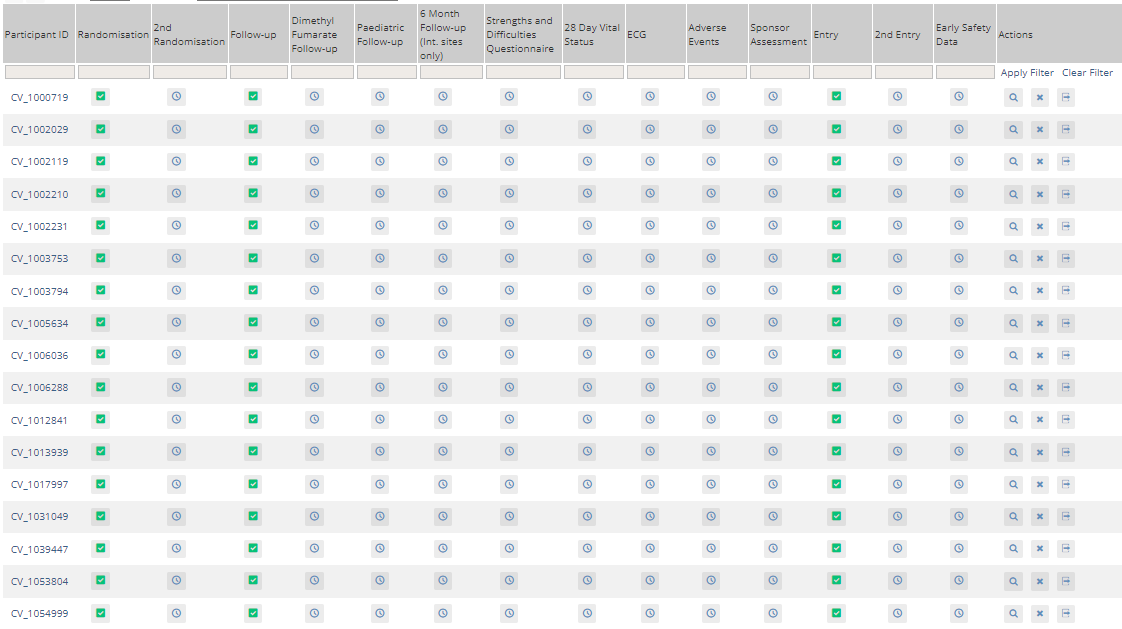 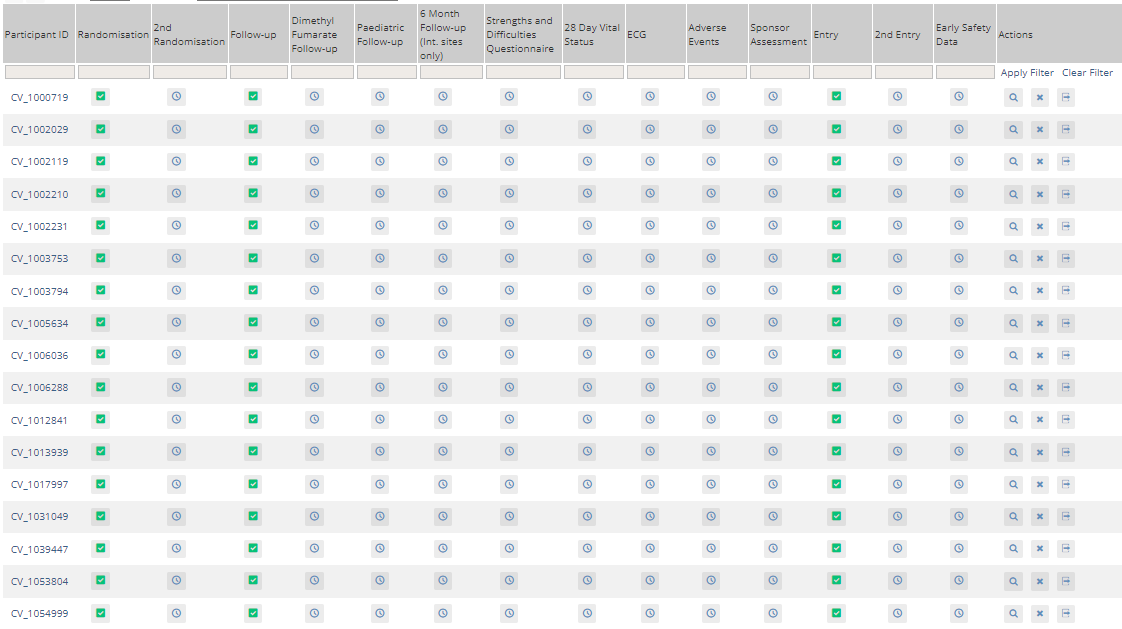 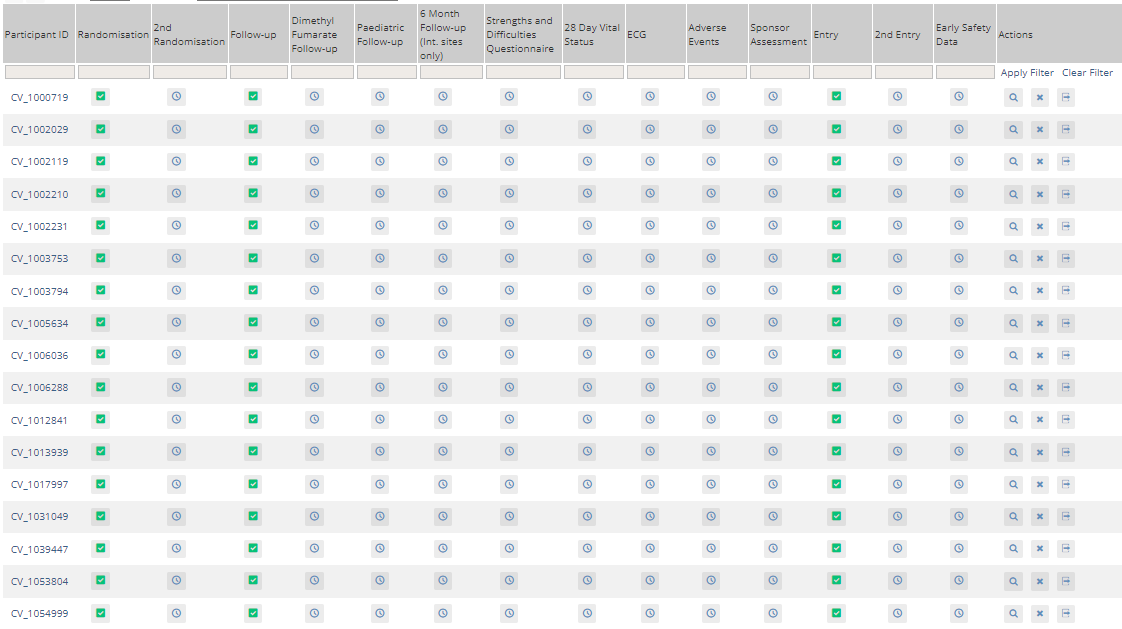 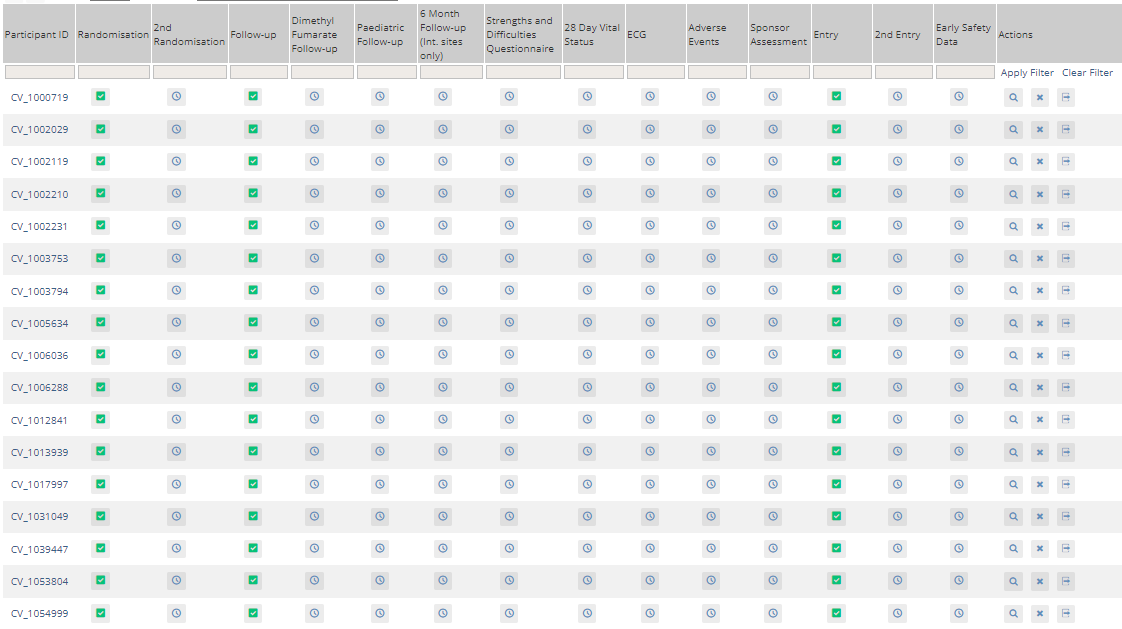 Navigate using the navigation bar
Home takes you to your site home page (not used)
Participant matrix displays a table of all participants at your site 
Queries displays a table of all queries at your site

When a patient is randomised, their baseline data is automatically added to two CRFs:
A ‘Randomisation’ form (which can potentially be modified if an error was made), and also
An ‘Entry’ form (a locked version of the entry data that cannot be modified)

You never need to add a new participant yourself in OpenClinica, so please do not use this button
Contact the trial team if you cannot find a participant you expect to see
Participant Matrix
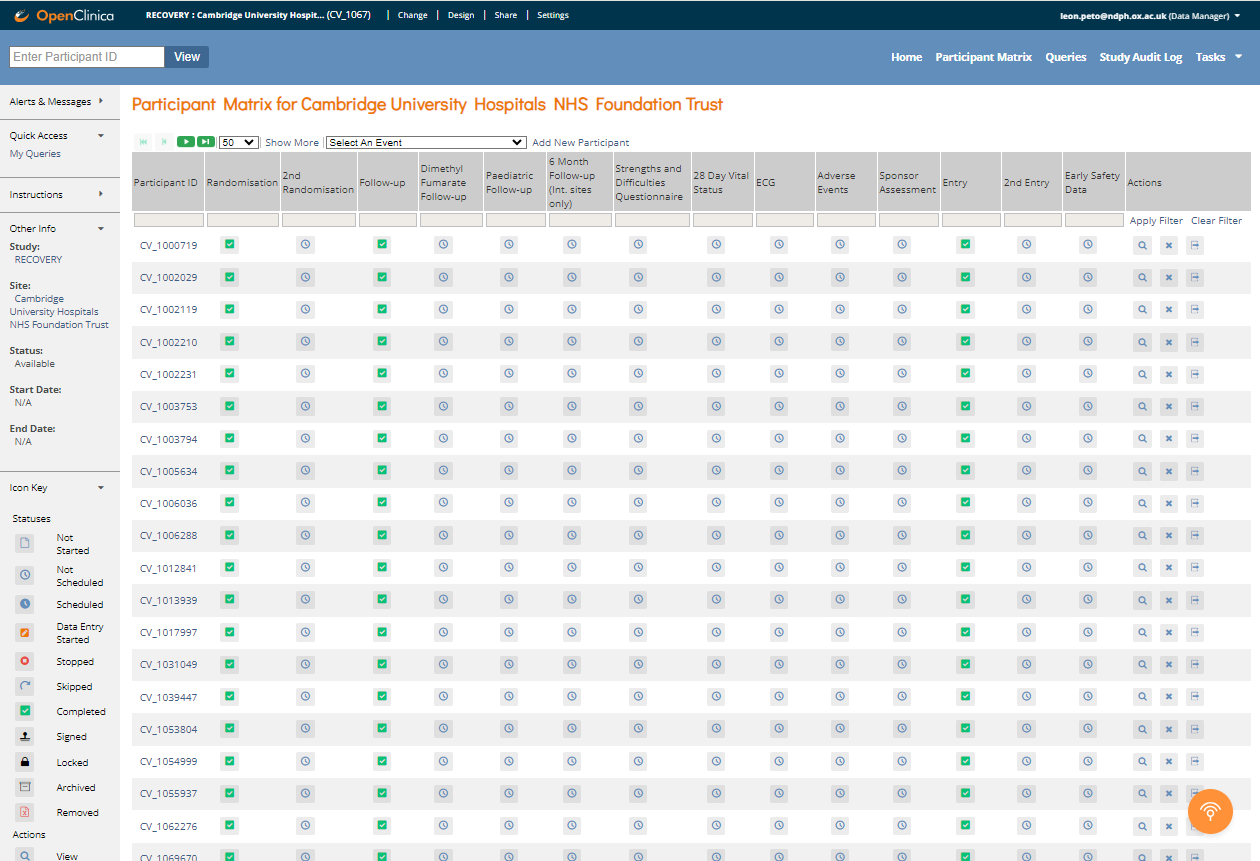 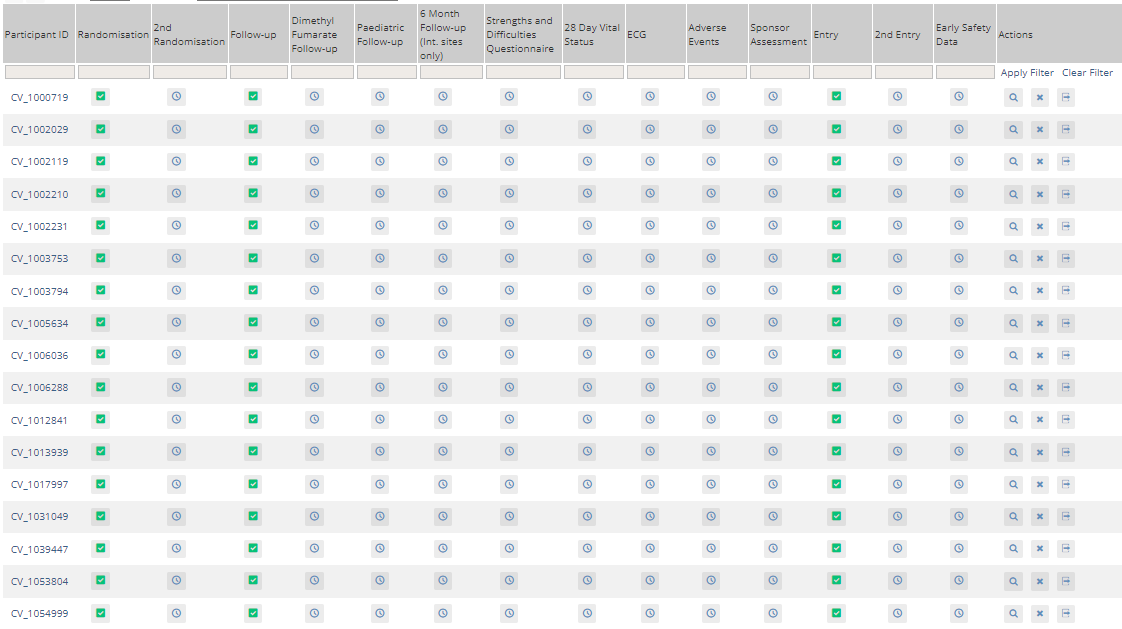 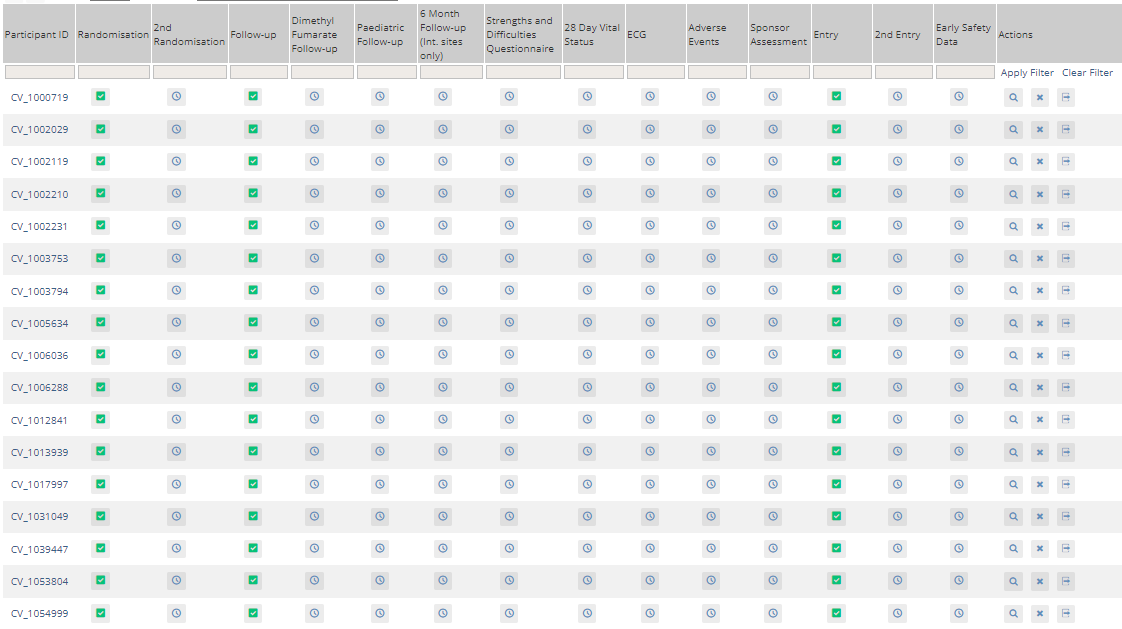 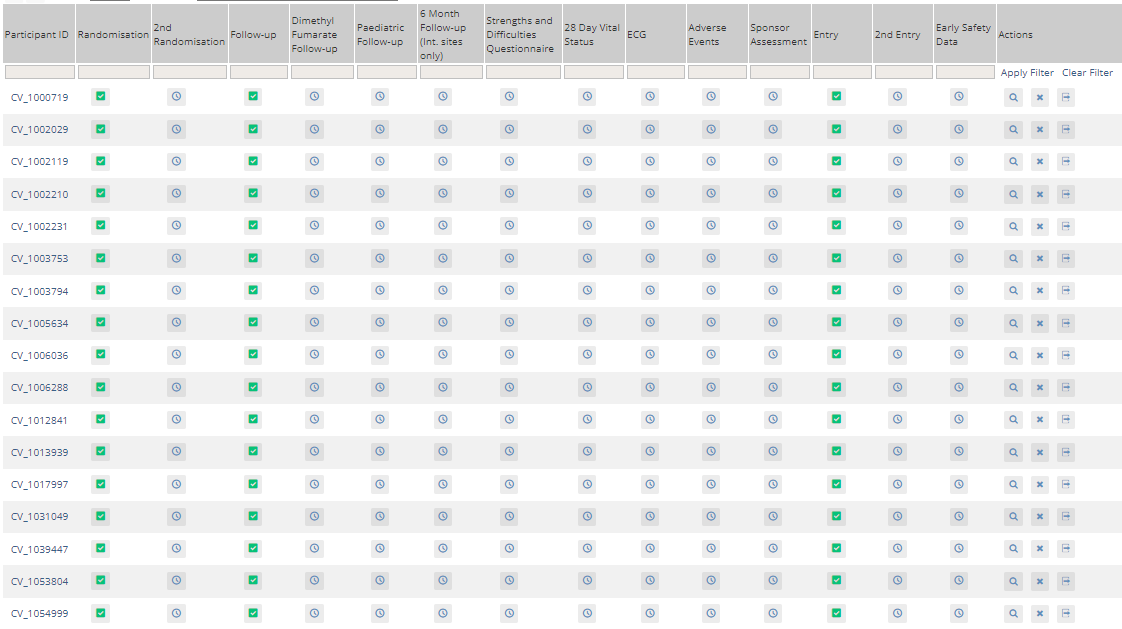 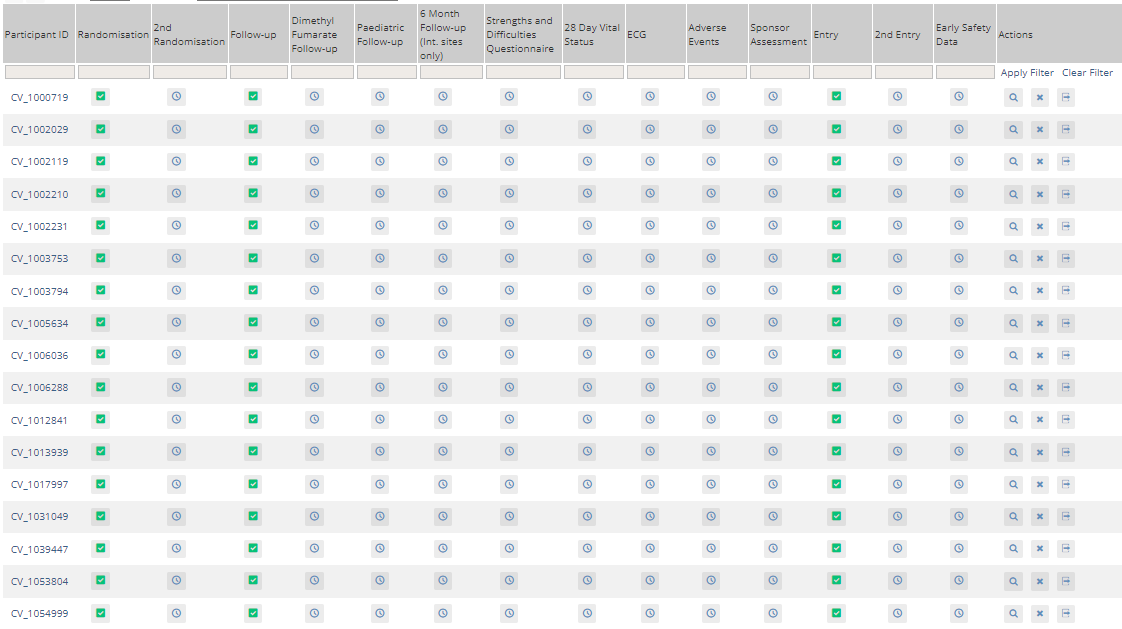 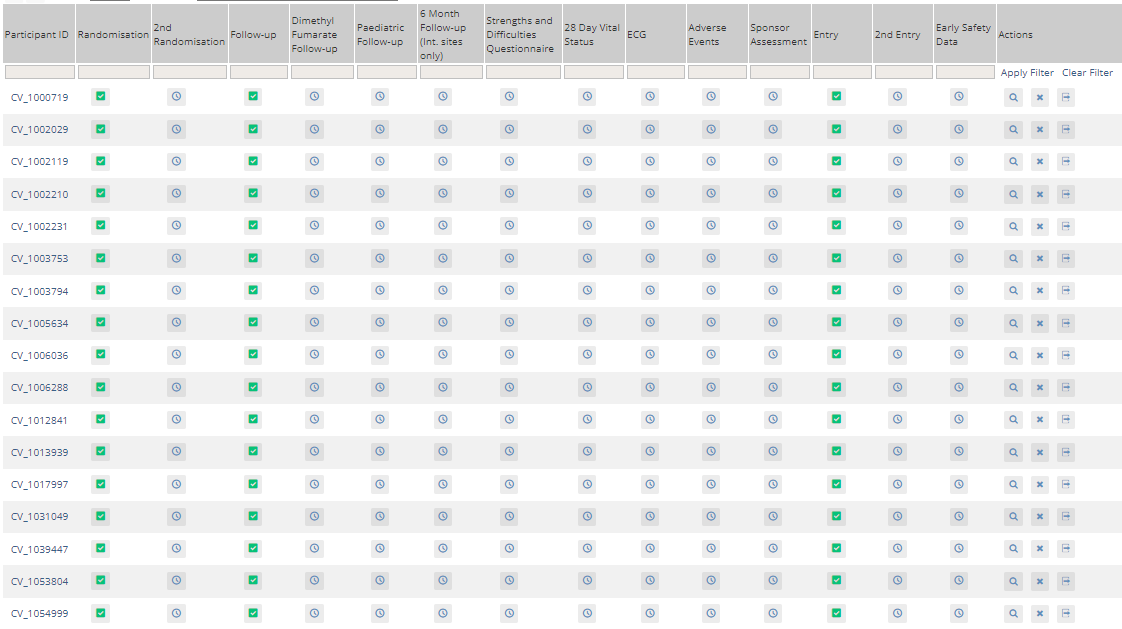 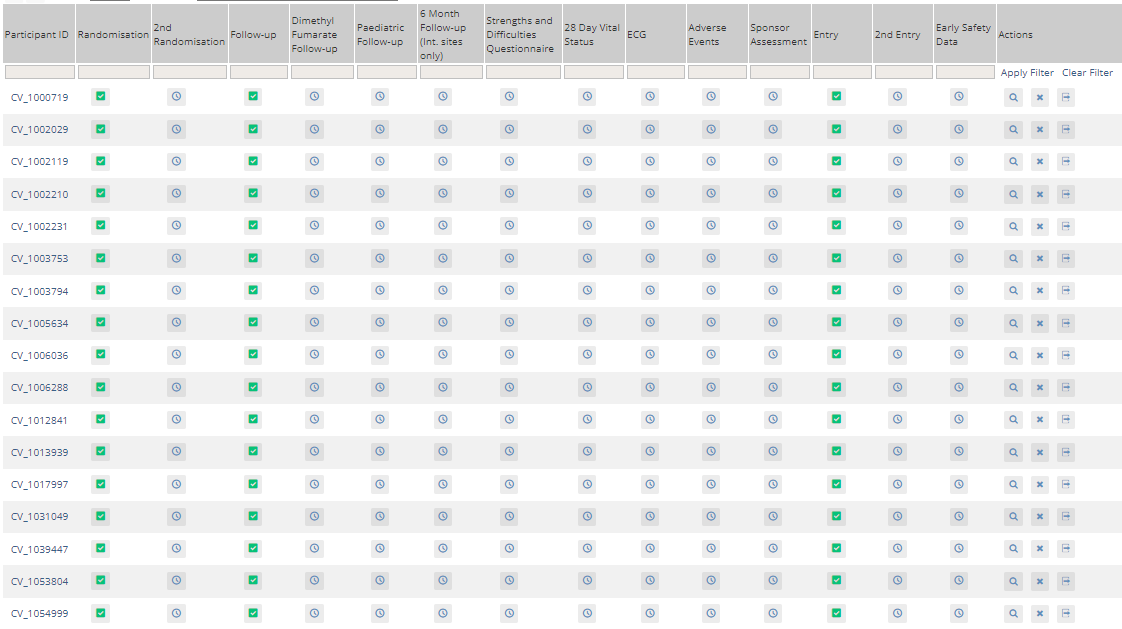 Each row is one participant, with Participant ID (study number) in the first column with a ‘CV_’ prefix
Subsequent columns contain CRFs

The CRFs used for data entry in the EU are:
‘Follow-up’: The main follow-up form, completed on (or soon after) day 28
‘6 Month Follow-up’: 6-month follow-up form
Adverse Events: For use if reporting a Suspected Serious Adverse Reaction

‘Sponsor Assessment’, ‘28 Day Vital Status’ and any other CRFs that appear in this matrix are not used for data entry in the EU
Data entry statuses
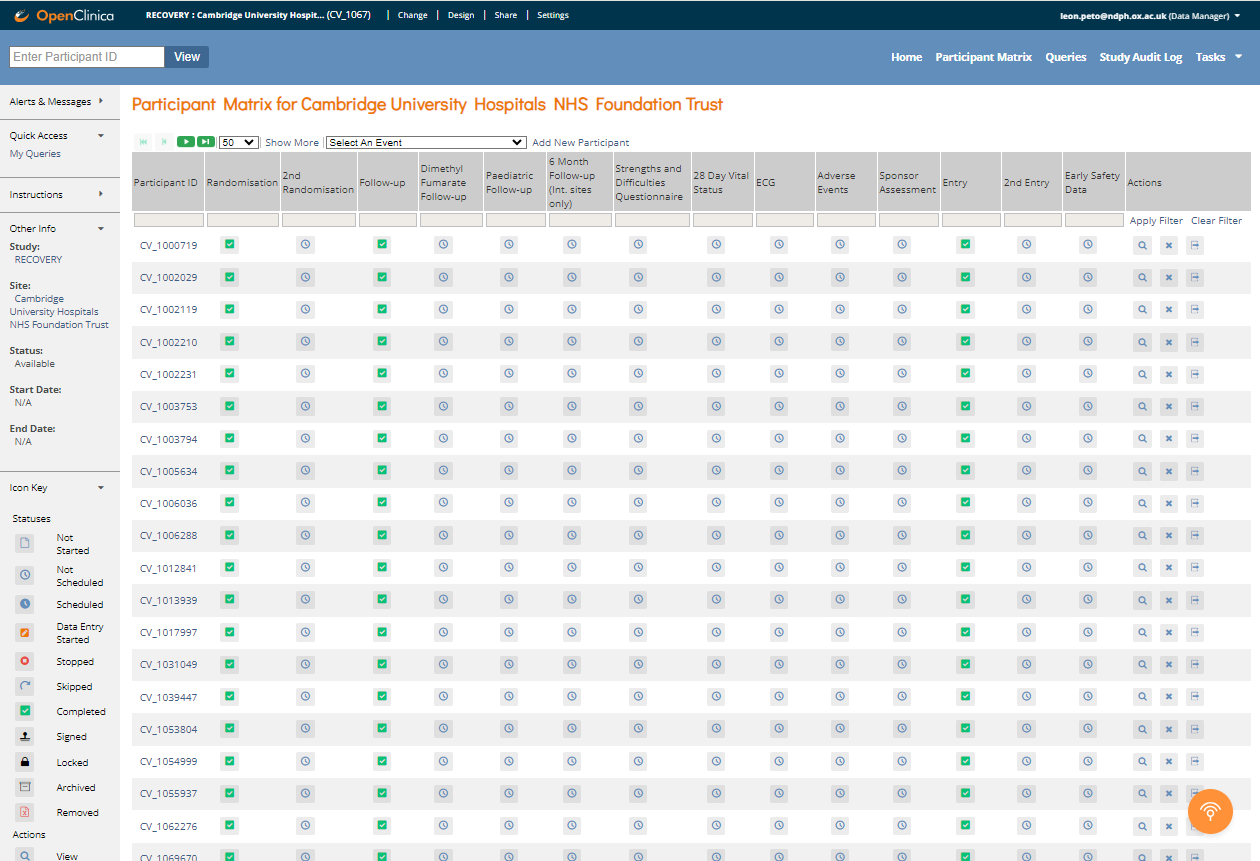 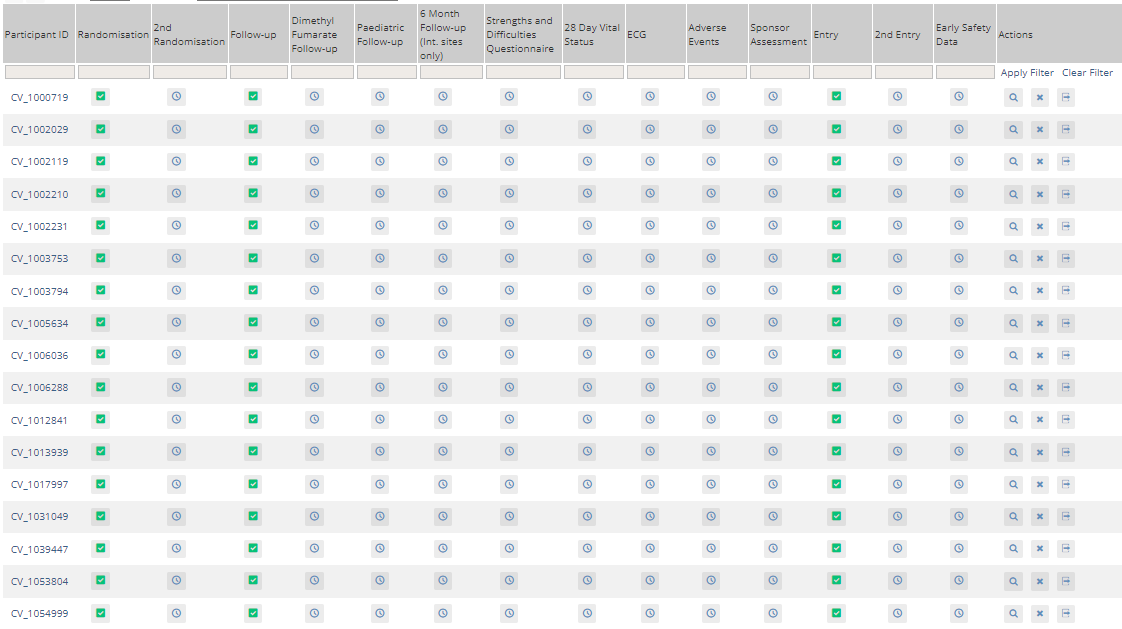 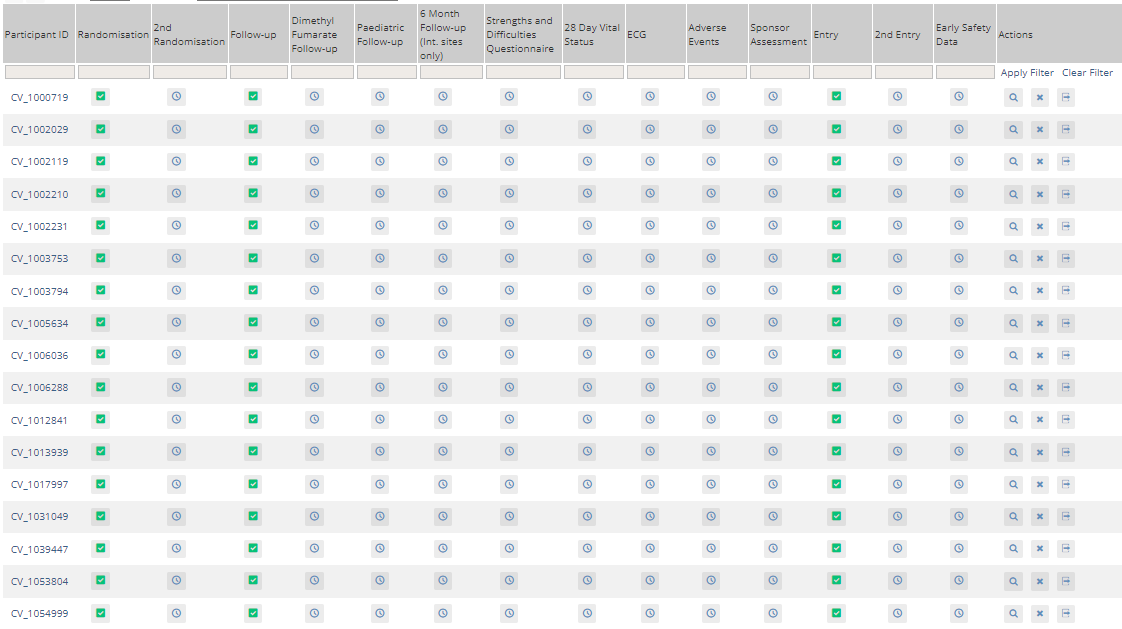 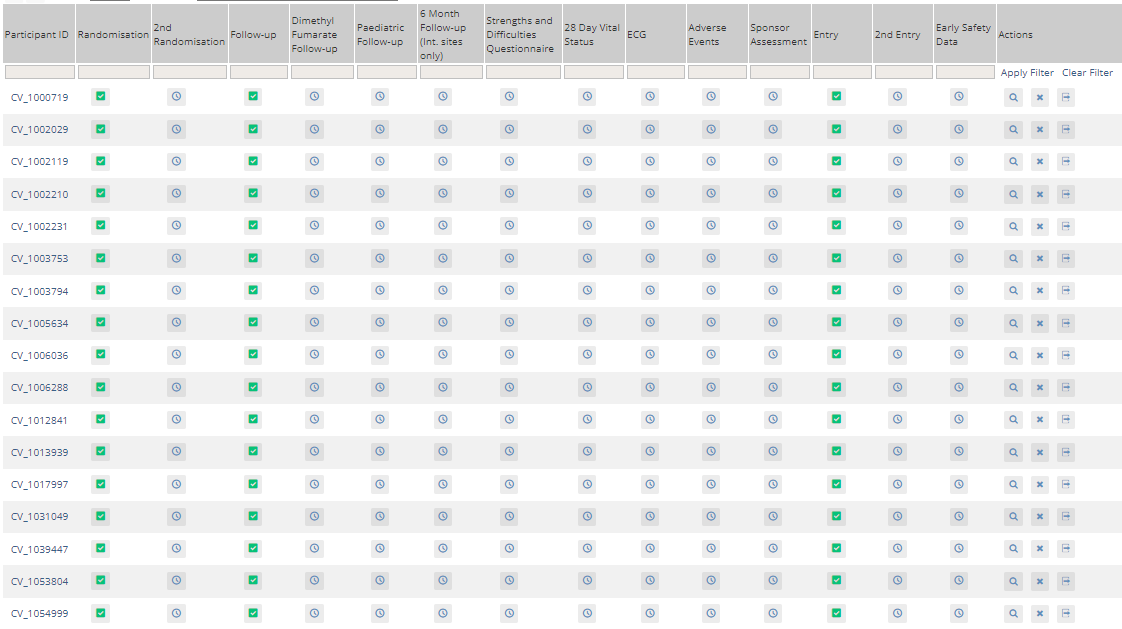 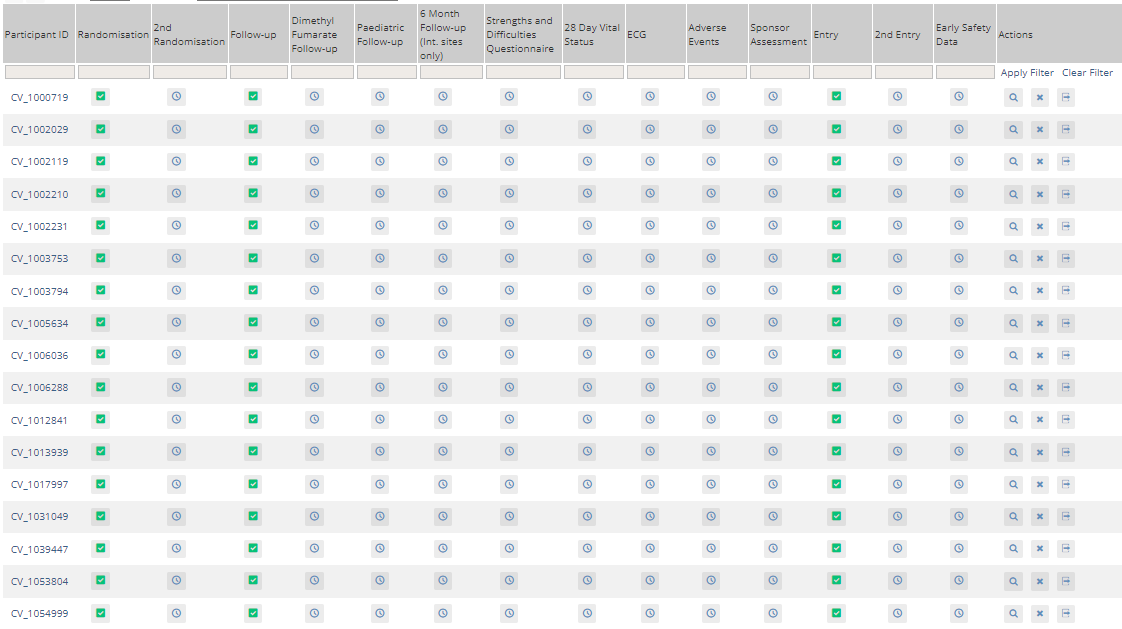 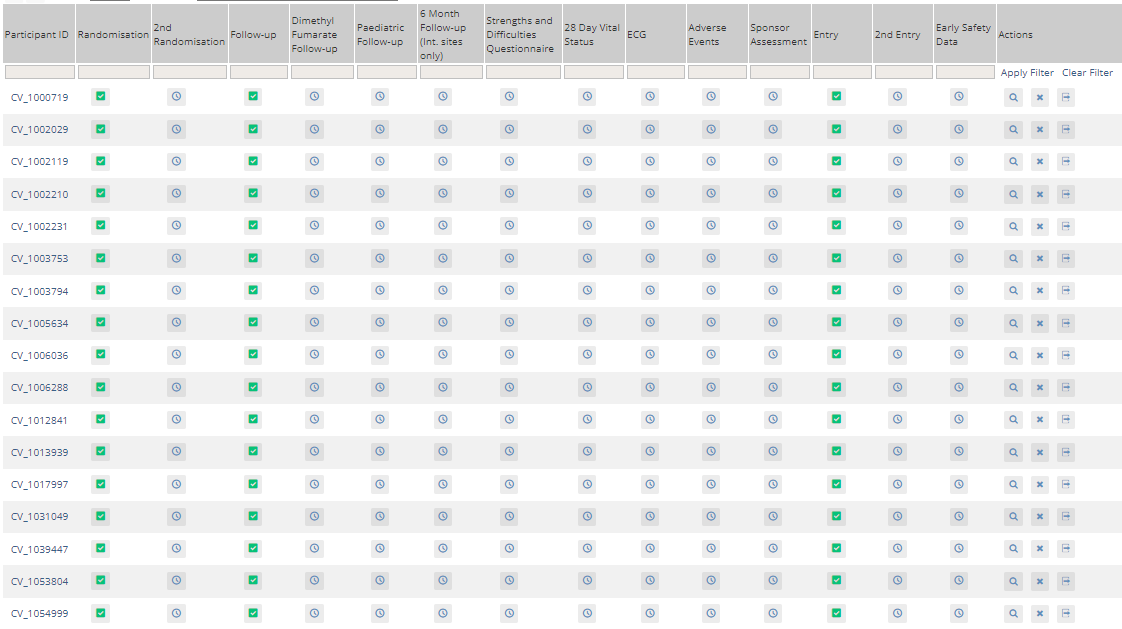 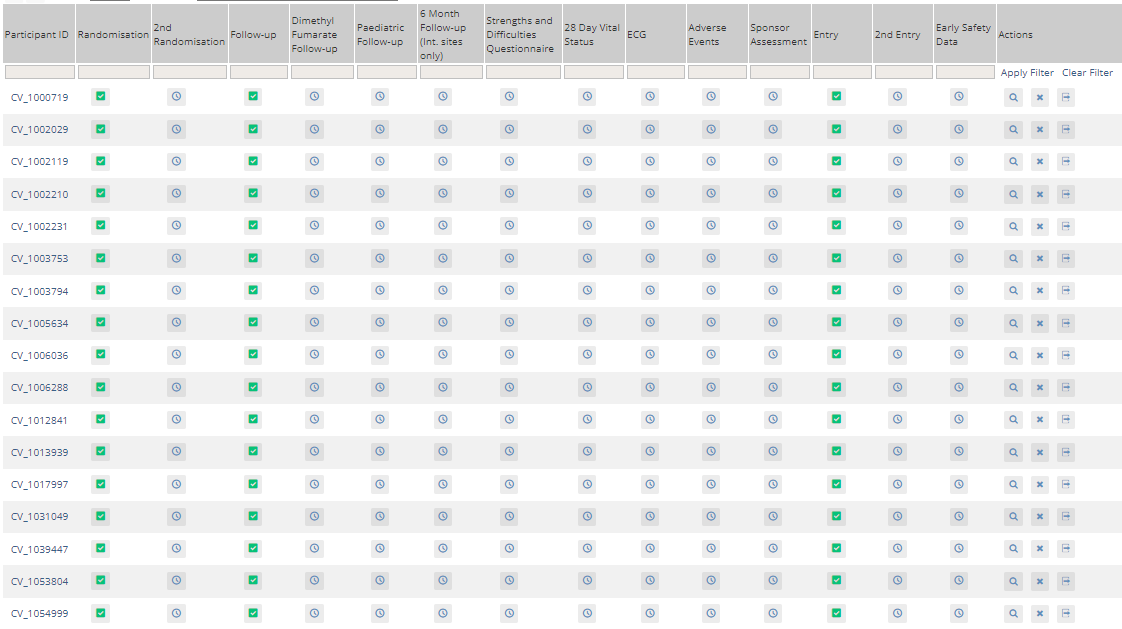 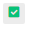 Data entry completed

Data entry started but not marked as complete

‘Scheduled event’

‘Non-scheduled event’
The icons in the table indicate the status of data entry of CRFs:
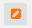 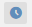 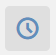 However,  in RECOVERY please ignore the ‘scheduled’ and ‘non-scheduled’ distinction, and complete follow-up forms when they are due, at 28 days and 6 months
Finding a participant
Find a participant by entering their ID using the box in the top left corner, or Participant ID box


Open their record by clicking on their ID, or on the View button

Although CRFs can be accessed directly from the matrix, please open the participant record first to reduce ID errors
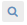 Identifying the participant
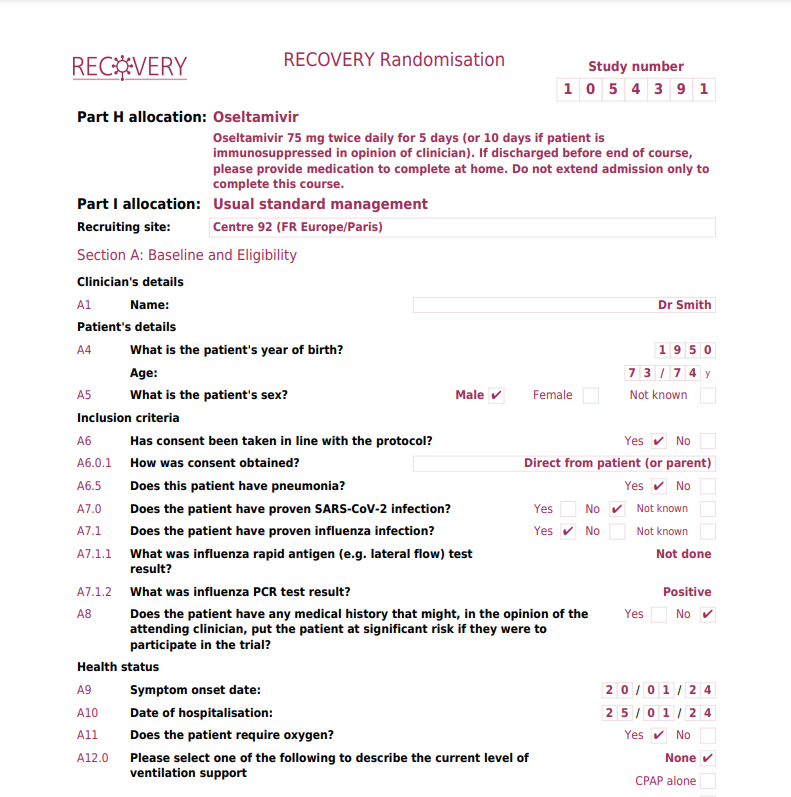 If needed, you can confirm the Participant ID with the print out of randomisation details, or by logging in to the randomisation website and clicking ‘View recent recruitment list’
Print out of randomisation details
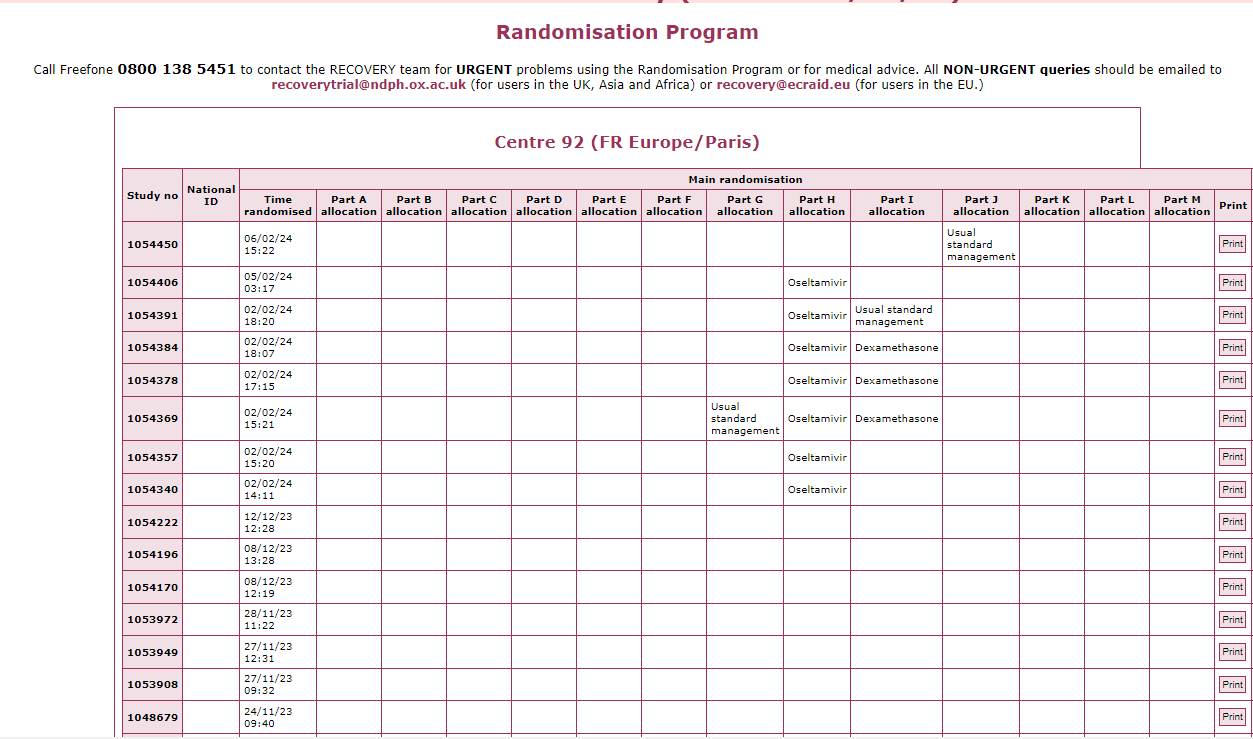 Recent recruitment list in randomisation website
Participant’s Record
In the participant’s record you will see a list of CRFs that have been created

A blank Follow-up form is created as soon as the participant is randomised, but should not be completed until day 28
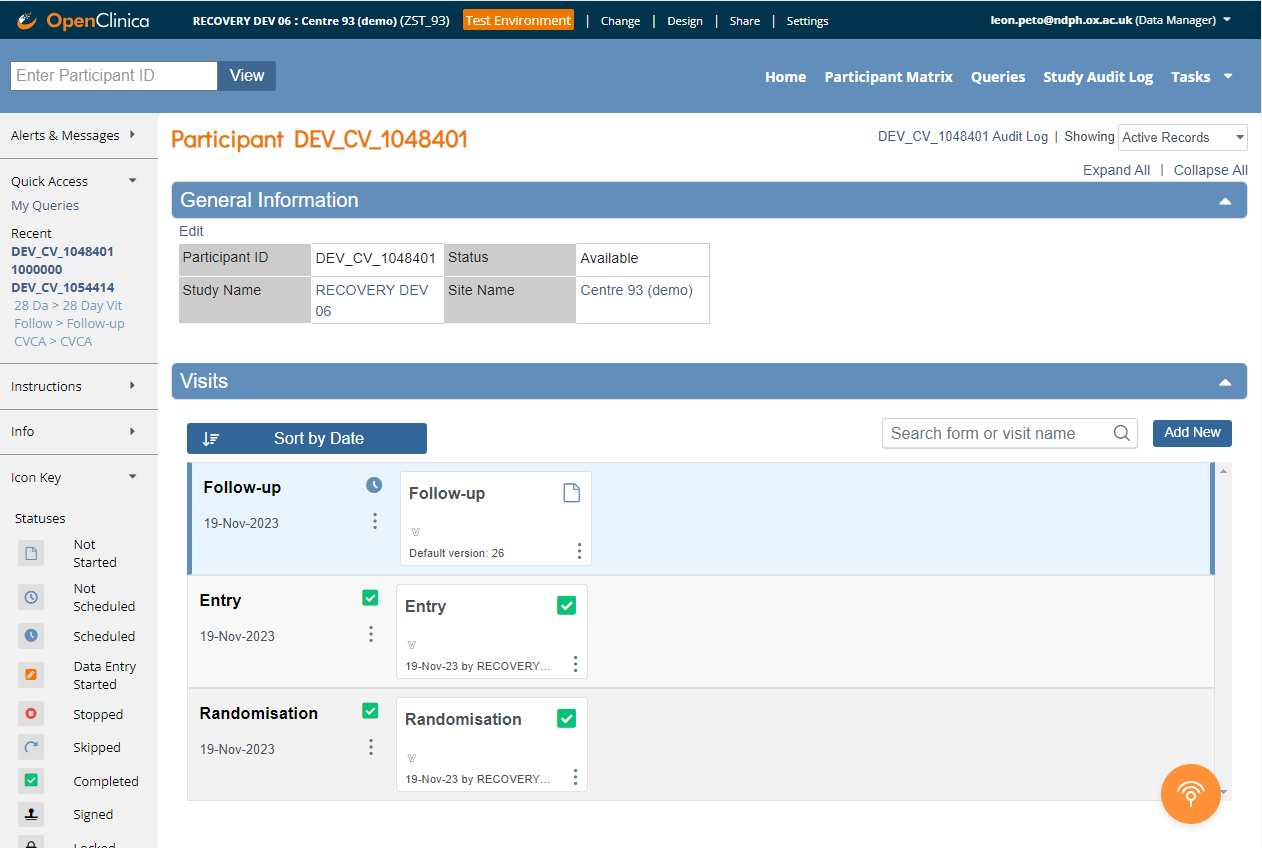 To View or Edit a CRF, click on the dots and select the relevant icon (to avoid accidental changes, use ‘View’ unless you intend to edit)
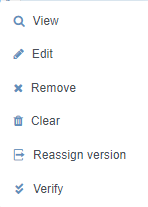 Participant’s Record
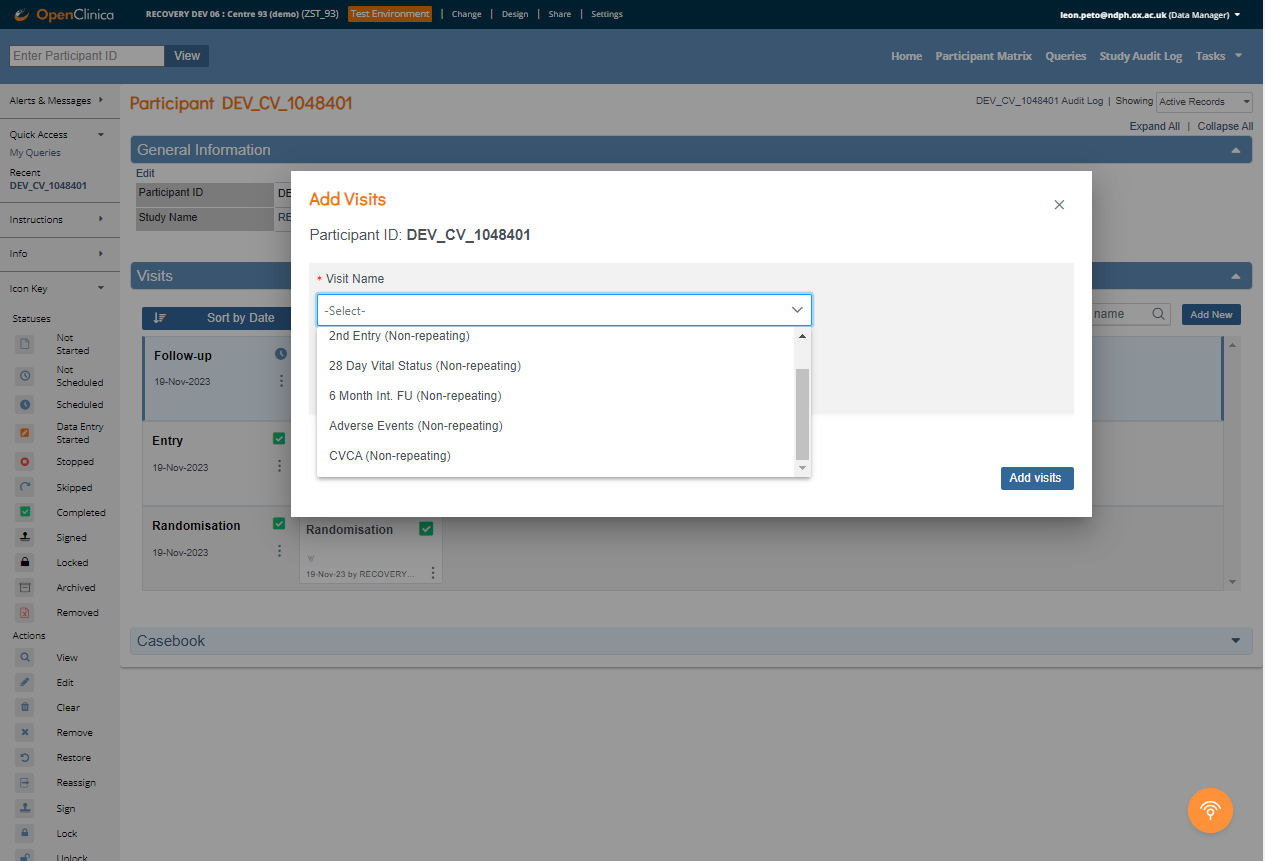 To create a new blank CRF (6-month or Adverse Event), click ‘Add New’

Then select the relevant form and date of CRF completion (‘Start Date’), and click ‘Add visits’
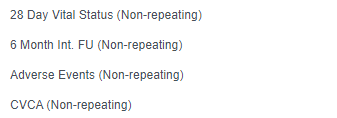 Completion of CRFs
All questions on the Follow-up and 6 Month CRFs refer to the post randomisation period of the participant’s hospitalisation
Completion of CRFs
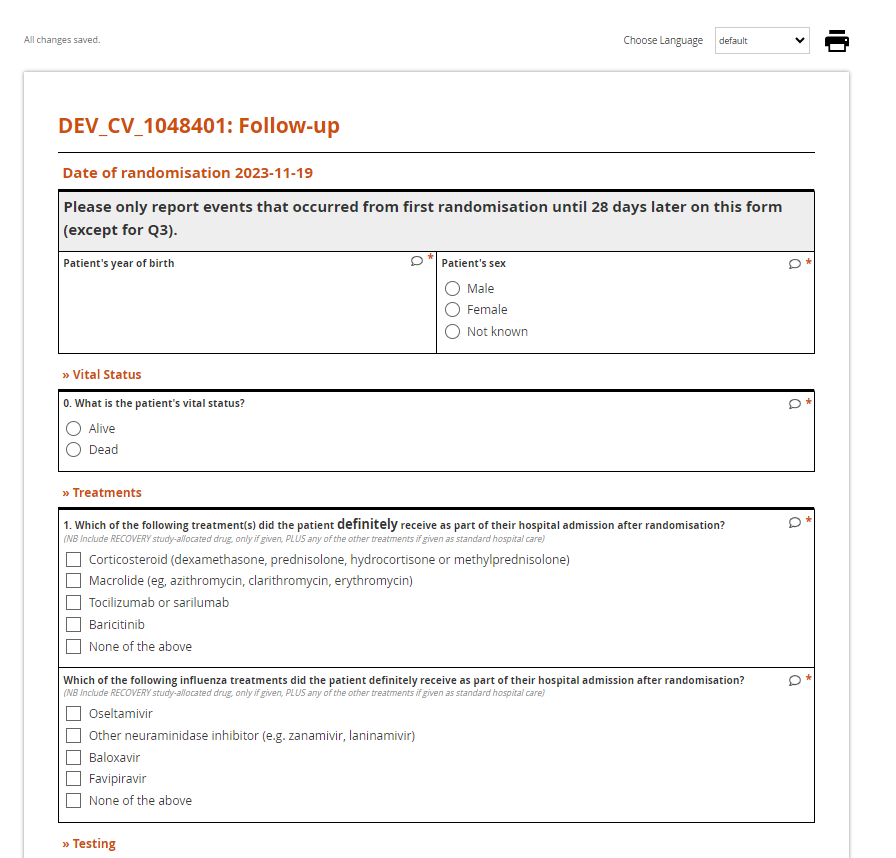 Remember 28-day follow-up is completed using the ‘Follow-up form’ form (not 28-day Vital Status form)

Enter data by selecting an option or typing data in to the appropriate box

If entering a date, you can use the calendar widget or type in the format YYYY-MM-DD
Warning messages
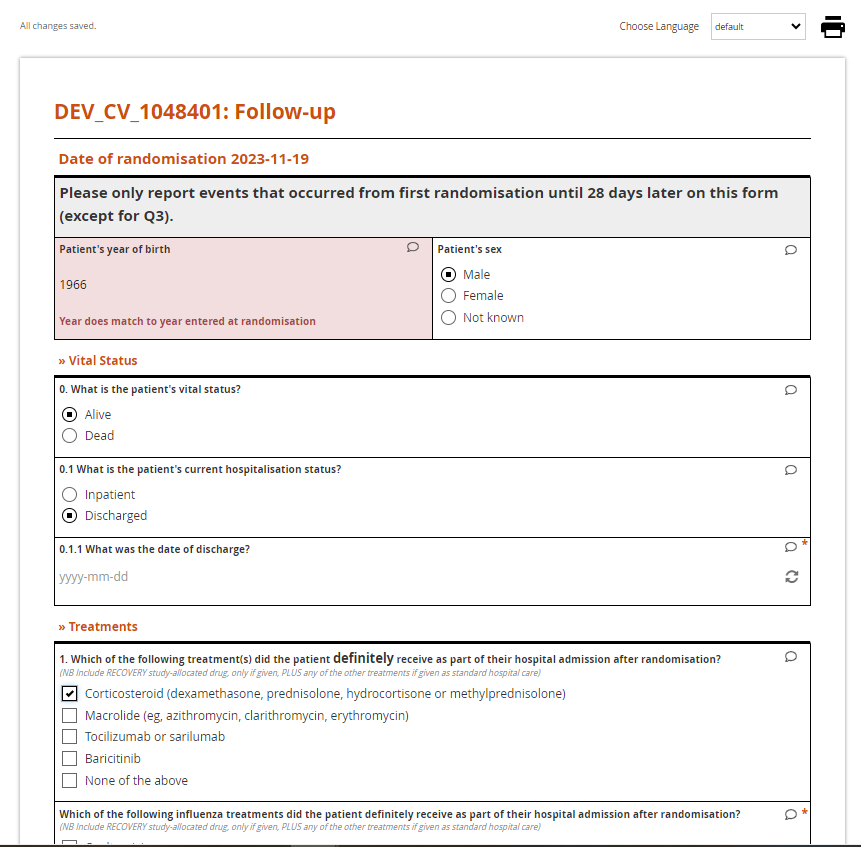 Warning messages appear if the value entered fails a validation check

In this example, the year of birth does not match the date entered at randomisation (year of birth and sex are collected to prevent data accidentally being entered for the wrong participant)
Completion of CRFs
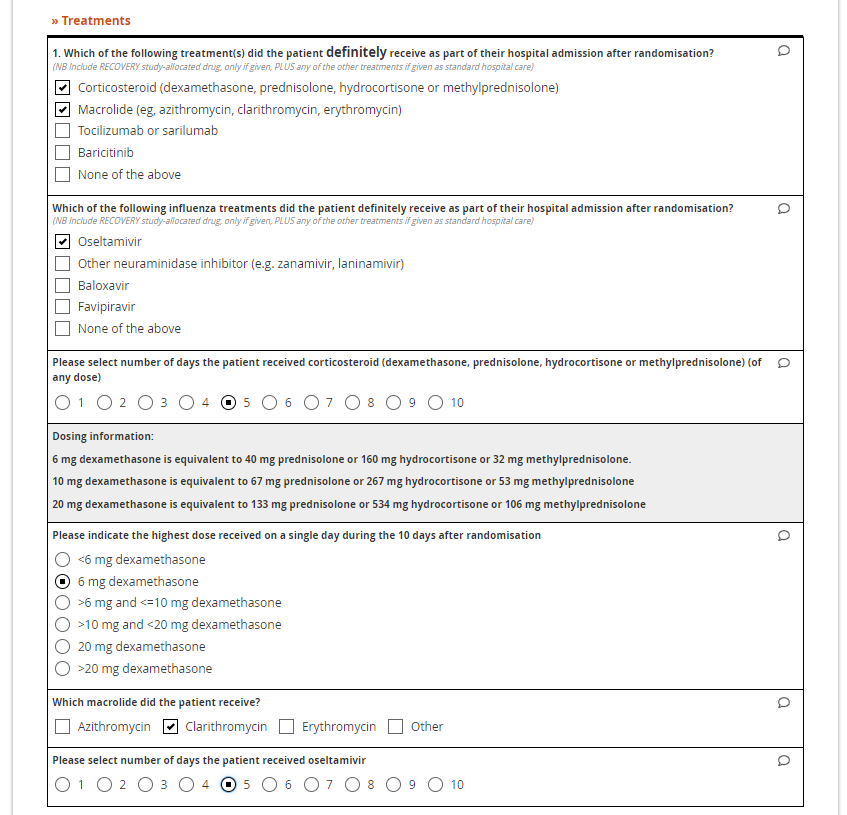 In the Follow-up CRF, select all listed treatments the patient received (for the trial or as part of routine care)

Only include the allocated RECOVERY study treatment if it was actually given to the patient

Ensure you record any non-trial use of treatments (e.g. oseltamivir) in participants who were not allocated that treatment
Completion of CRFs
Other questions in the CRFs relate to major trial outcomes, safety outcomes and SARS-CoV-2 and influenza testing

Results of renal and liver function tests are recorded in the Follow-up CRF if they were done for routine care (these are not research samples, so if they were not taken for routine care tick ‘not done’)

We hope CRF questions are self-explanatory, but please email the trial team if you need clarification (recovery@ecraid.eu)
Complete data entry
To complete data entry in a CRF press the Complete button

Then Confirm
Error message
If an alert message appears, this is because of an error with the data entered. 

If the data entered has no errors, this message will not appear. To resolve the error, click ok.
Resolving an error
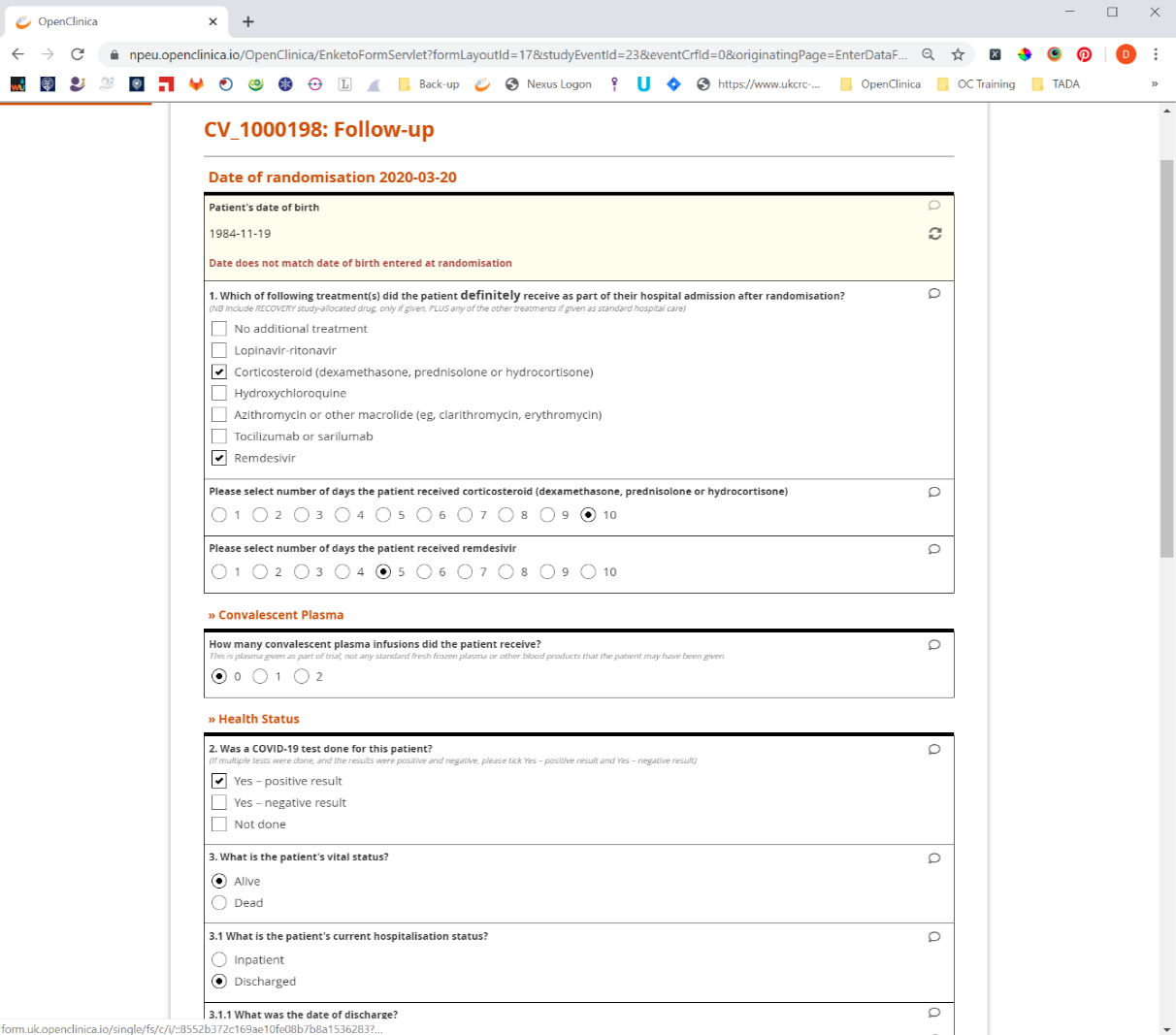 If the data was incorrectly entered edit the value entered.
If the value is correct, you need to raise a query, to do this click on the small speech bubble.
Adding a query
Press the New button next to Queries, then in the text box provide some information. 

To save the query, click Add Query.
Administrative editing
If you some reason you need to change the data after the data entry is complete, you can do this by opening the CRF in Edit mode.
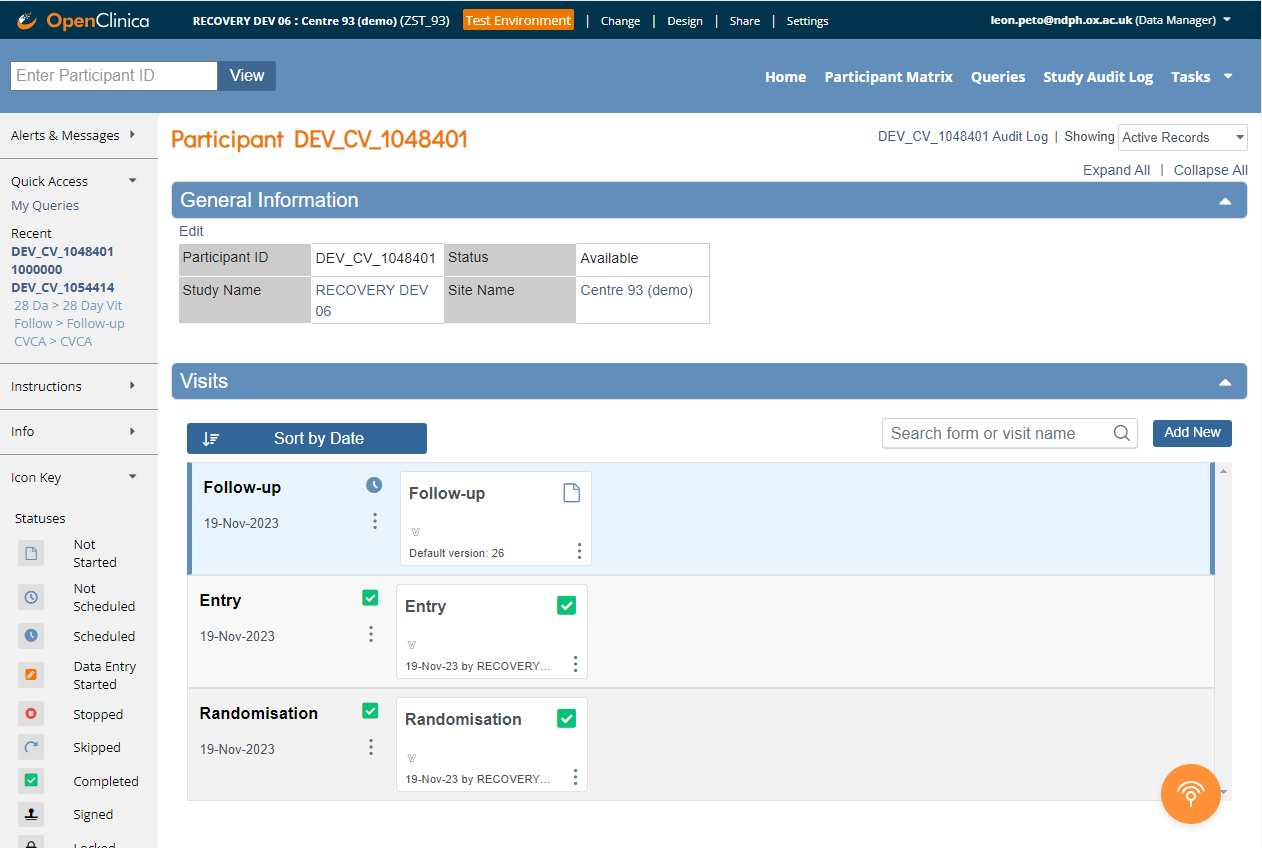 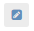 Reason for change
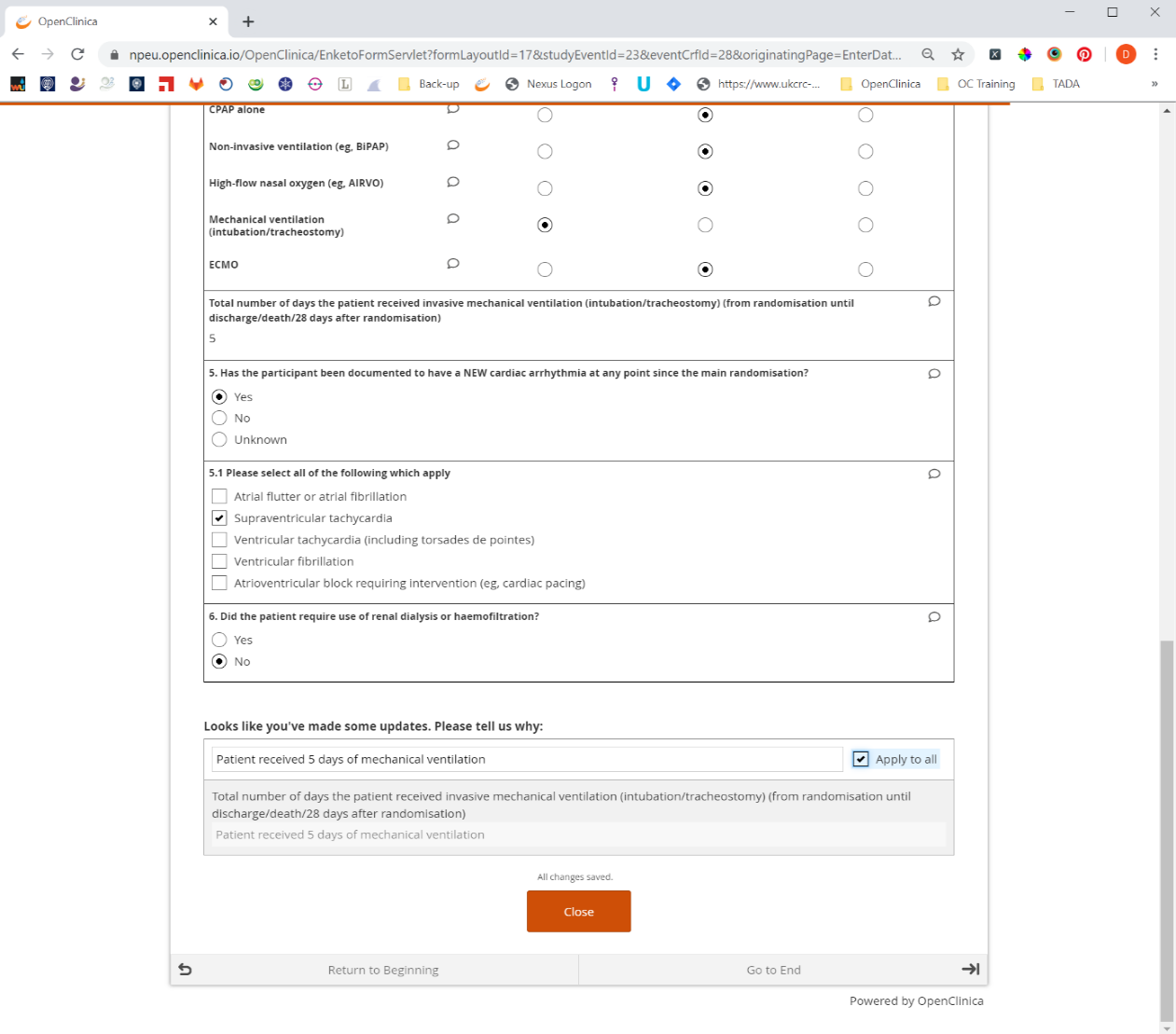 Clicking the Edit button will open the form and allow you to change the data. 

If you do change the data, you will be required to provide a reason for change.
View data
If you want to view the data that has been entered, click on the View button 
This will open the CRF in read only mode.
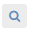 Adverse event reporting
The Principal Investigator must ensure that they are made aware of any Suspected Serious Adverse Reactions (SSARs) related to a study treatment

Only SSARs need to be reported in RECOVERY, that is adverse events that are both:
Believed with reasonable probability to be related to a study treatment, AND
Serious, i.e. i) life-threatening, ii) requiring hospitalisation or prolongation of hospitalisation, iii) resulting in persistent or significant disability or incapacity, iv) resulting in congenital anomaly or birth defect, or v) important events that may jeopardise the participant or require intervention to prevent one of the outcomes listed above

Other events do not require reporting, even if related to study treatment

The Principal Investigator determines if an event is reportable (if they will be unavailable, they should nominate another doctor to assess possible SSARs in their absence)

More information on the criteria for SSAR reporting is in core protocol section 4
Adverse event reporting
If a SSAR is identified, the Central Coordinating Office (CCO) should be notified in English by email (recoverytrial@ndph.ox.ac.uk) or telephone (+44 800 138 5451) within 24 hours of the investigator becoming aware

An Adverse Event form should also be created in OpenClinica, which collects essential data for evaluation and possible further reporting by the CCO

Please contact the CCO at the email address above if you have any questions about the process of reporting